คู่มือการแปลงม้วนเทปคลาสเซทเป็น CD
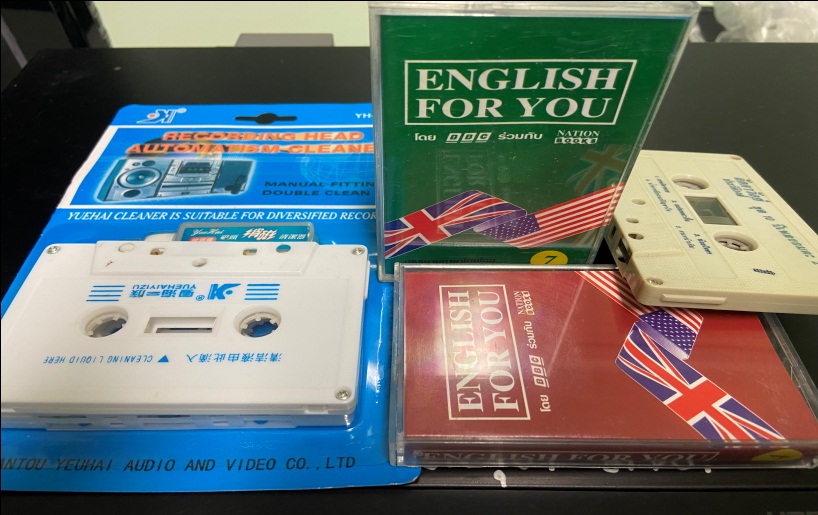 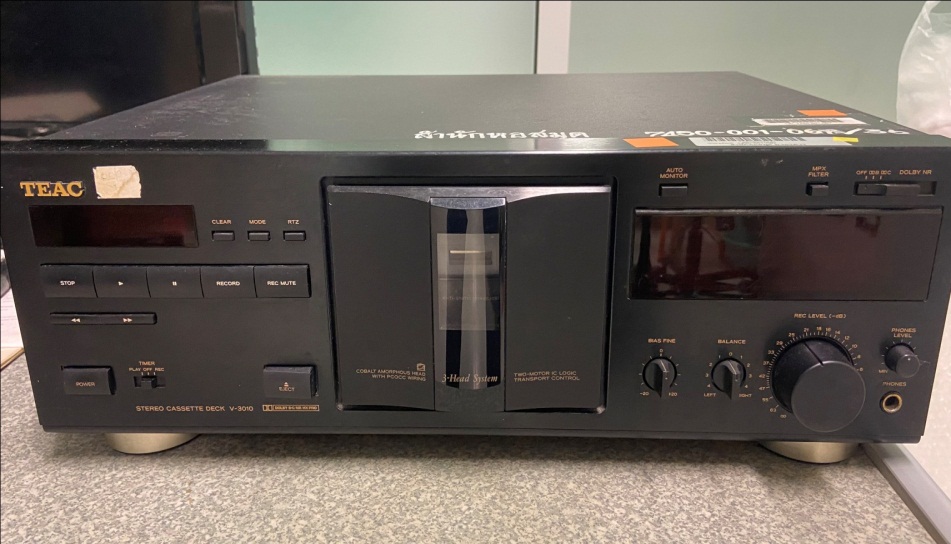 อุปกรณ์ ที่ใช้ในการแปลงไฟล์เทปคาสเซ็ท มีดังนี้1.เครื่องคอมพิวเตอร์ 1 ชุด2.ลำโพง 1 ชุด3.เครื่องเล่นเทปคาสเซ็ท 1 ตัว 4.ม้วนล้างหัวเครื่องเล่นเทป 1 ชุด5.สายต่อพ่วง RCA 1 ชุด
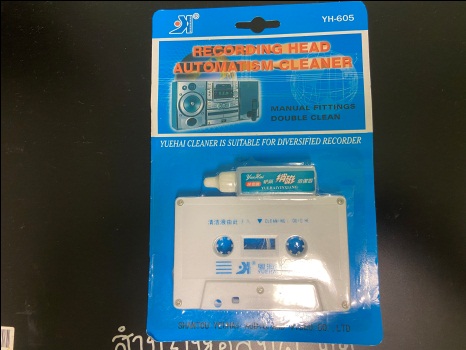 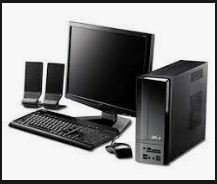 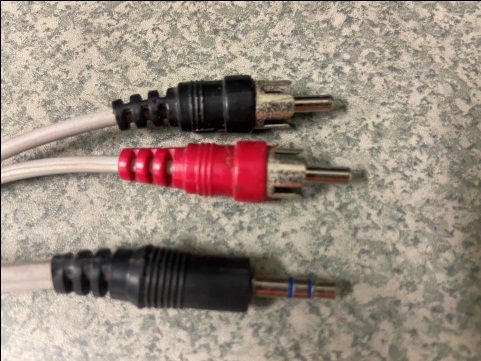 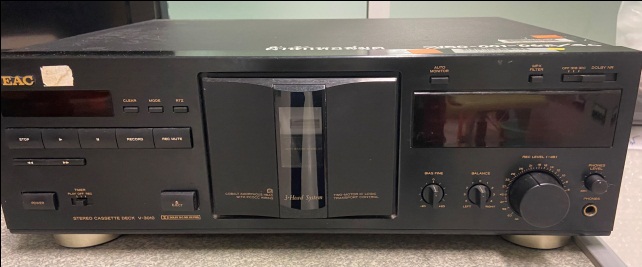 วิธีการต่อสัญญาณเสียงเครื่องเล่นเทปกับคอมพิวเตอร์1.นำสายสัญญาณเสียงด้าน RCA เสียบเข้าไปที่ขั้ว L และ R ในซ่องสัญญาณ Line out(ตามรูป)2.ปลายสายอีกด้านที่เป็นสเตอริโอแจ๊ค เสียบเข้ากับช่อง Line in ของคอมพิวเตอร์(ตามรูป)
ด้านหลังเครื่อเล่นเทป
สายสัญญาณเสียง
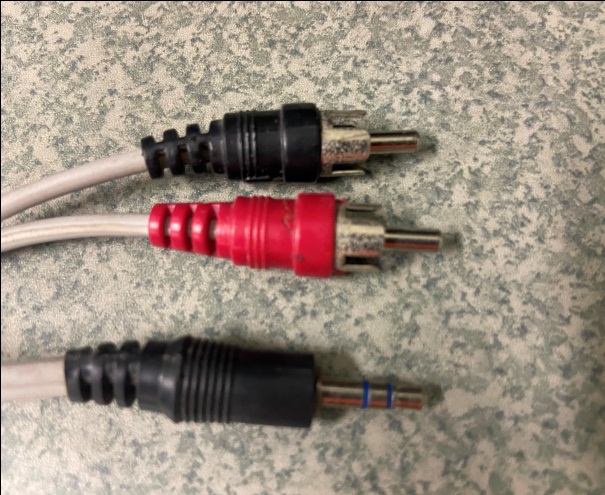 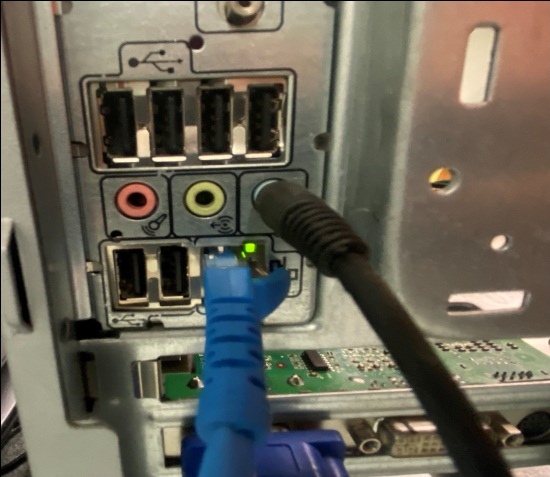 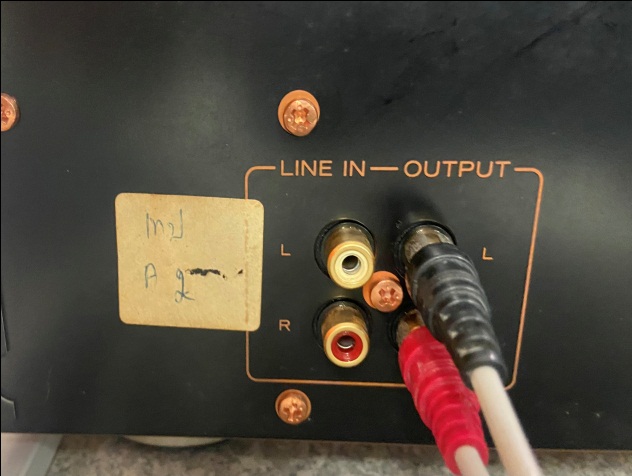 ด้านหลังคอมพิวเตอร์
3.เปิดโปรแกรมแปลงสัญญาณเสียง (ตามรูป)
หน้าตาโปรแกรมแปลงไฟล์
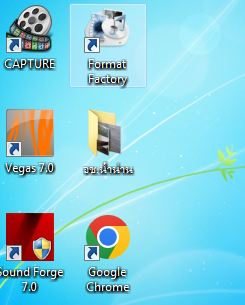 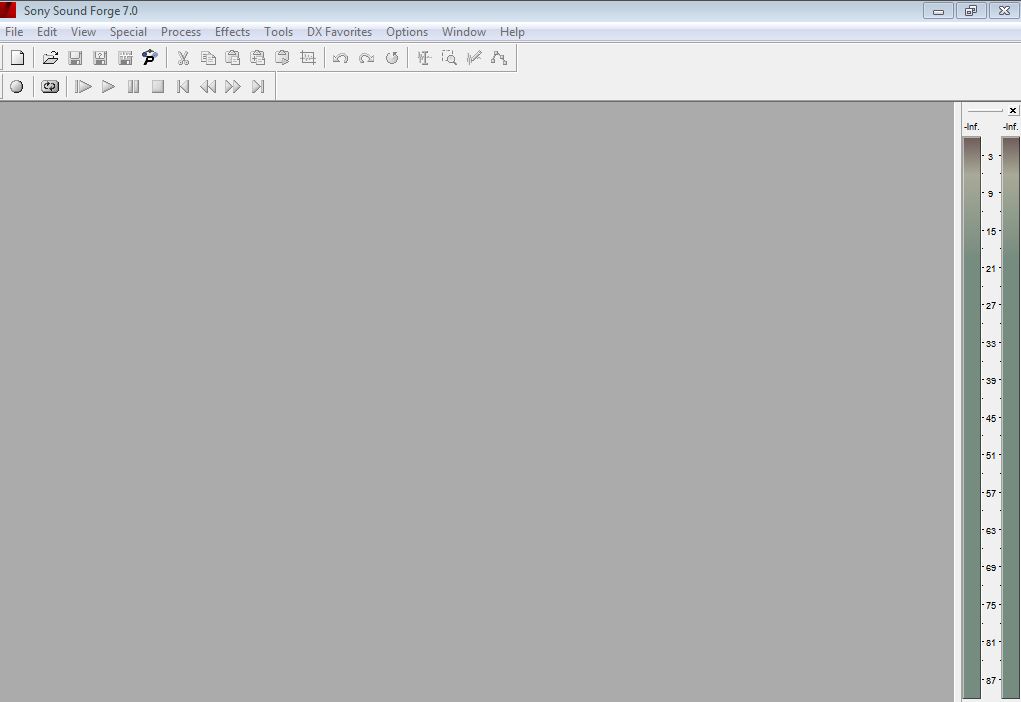 4.เข้าเมนู OPEN FILE เลือก NEW โปรแกรมจะแสดงตามรูป
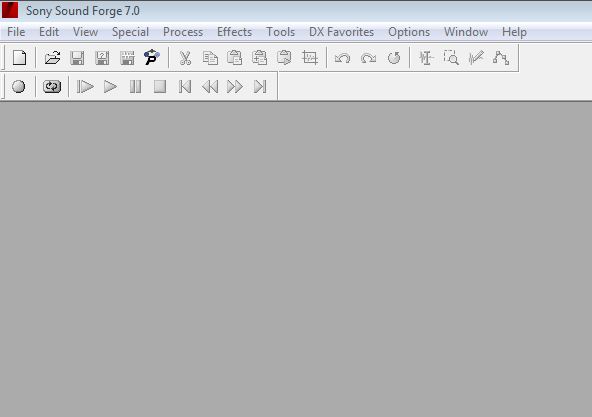 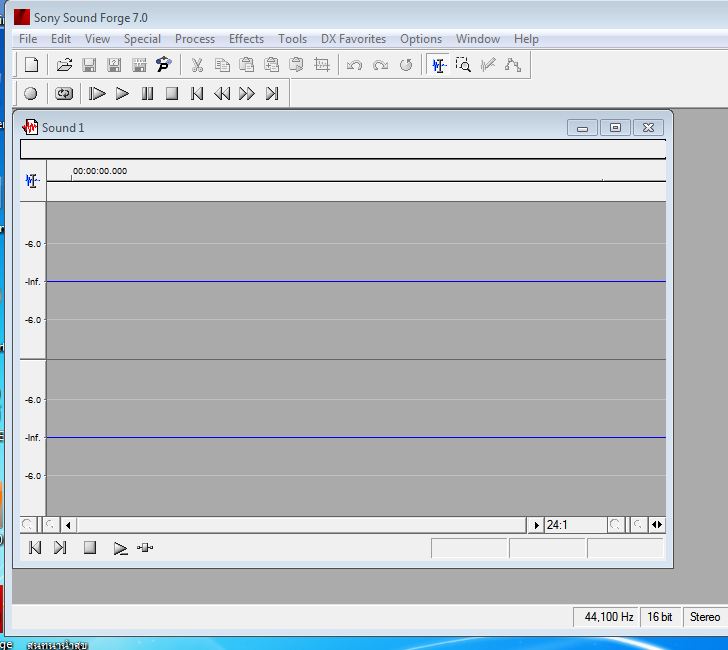 5.ตรวจสัญญาณเข้า ที่ช่อง Line in ดูที่มินิเตอร์ทำงาน เบาหรือแรง(ตามรูป)
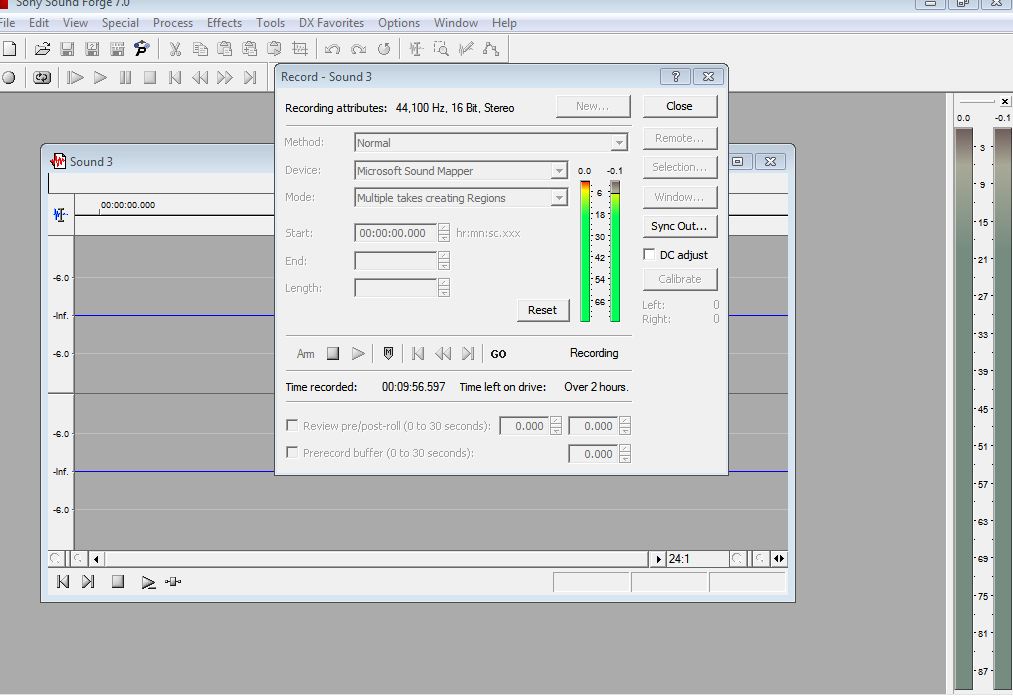 6.การปรับสัญญาณ เบาหรือแรง ปฏิบัติ ดังนี้	6.1เข้าไป Control Panel (ตามรูป)
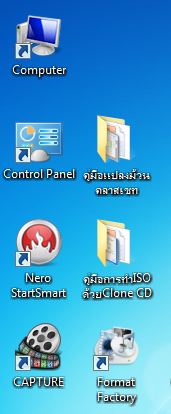 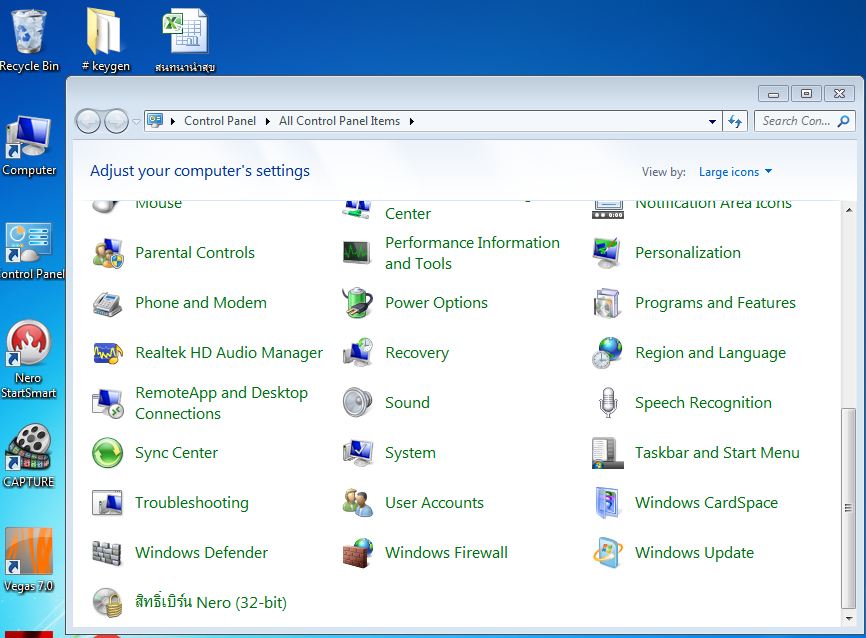 6.2เลือกเมนู Realtek HD Audio Manager (ตามรูป)
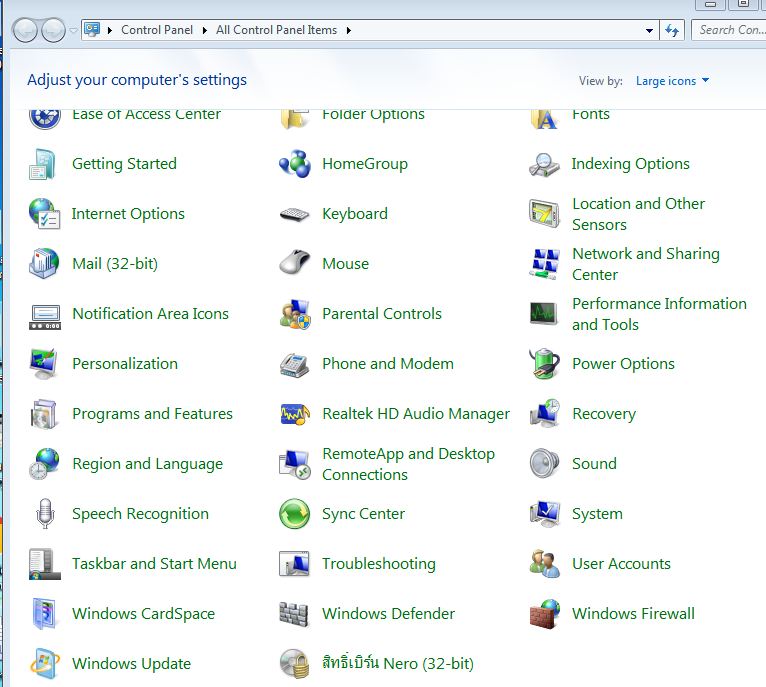 6.3เลือก Line in แล้วไปปรับที่Main Volume ตามต้องการ(แต่ไม่ควรเกิน90%
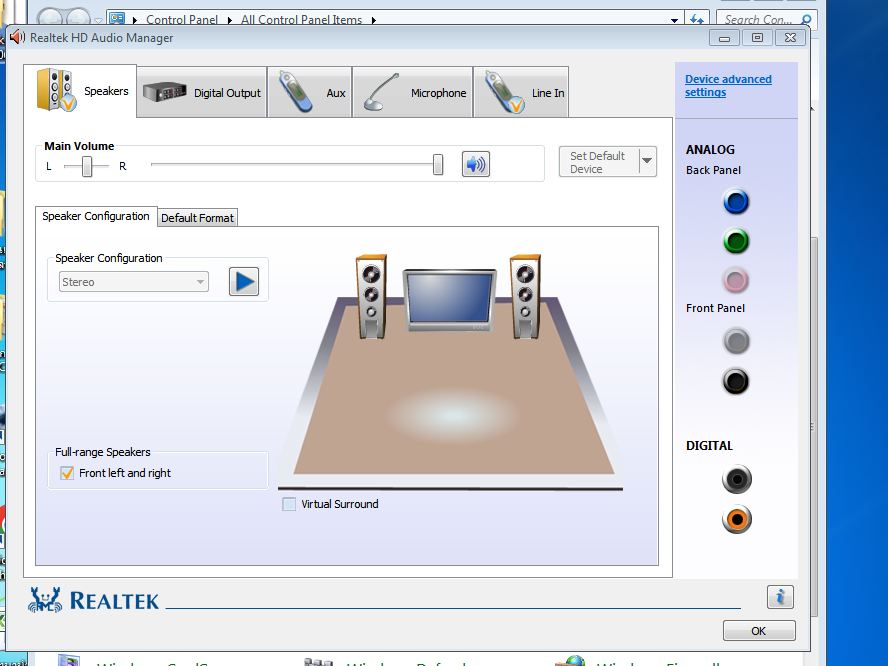 7.สังเกตุสัญญาณเสียงที่เข้าไปในโปรแกรมใช้ได้ไหม (สังเกตุที่ลูกศร)กระพริบถ้ามีการทำงาน
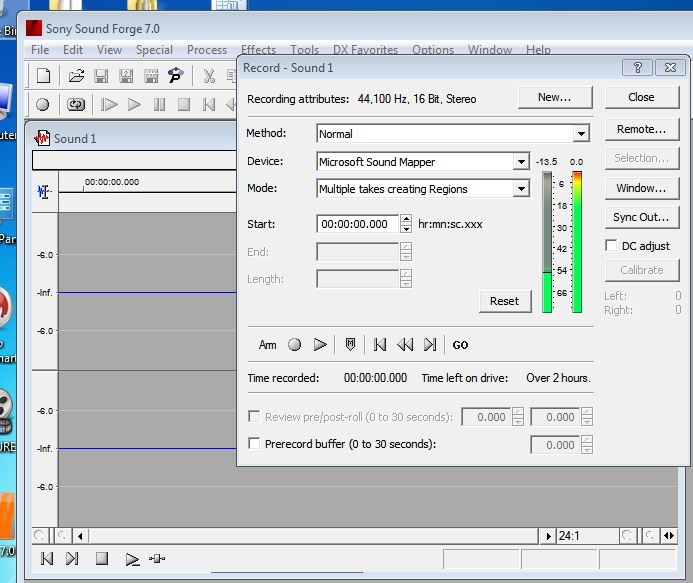 8.ถ้าสัญญาณเข้าLกับRไม่เท่ากันให้ปรับตัวโปรแกรมเป็น Monoก่อน วิธีการปรับ(ตามรูป)
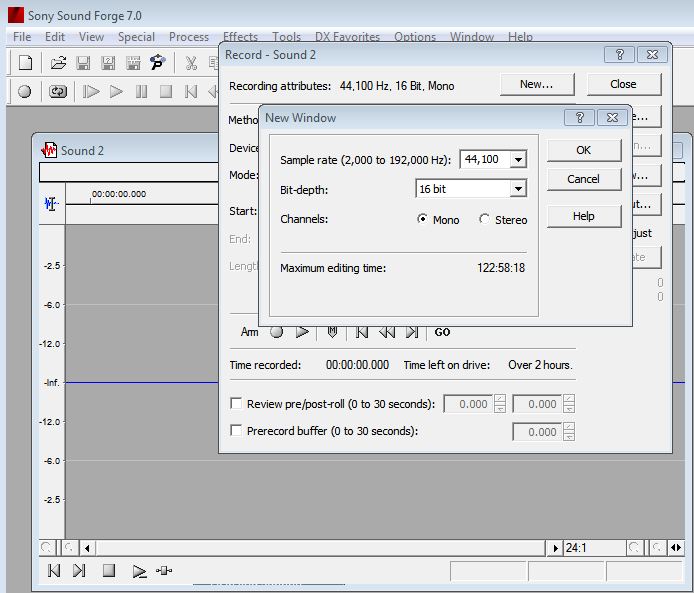 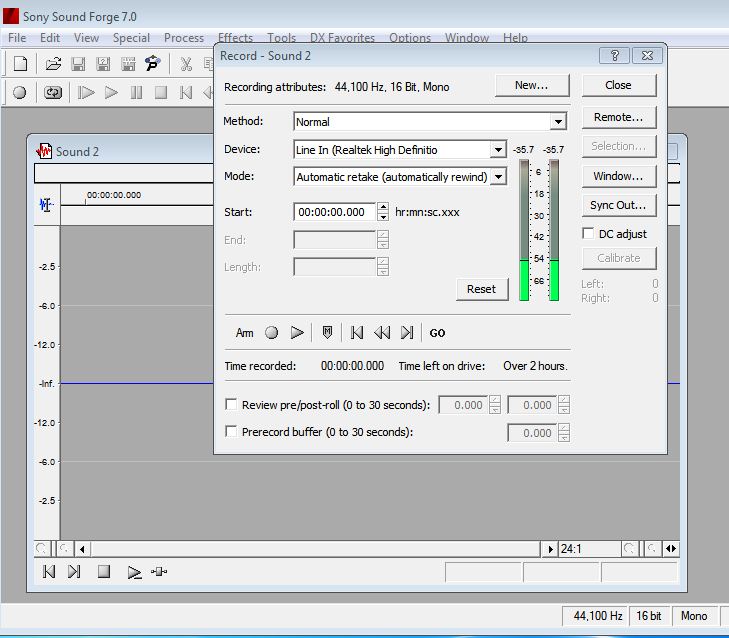 9.เมื่อเซทโปรแกรมพร้อมทำงานก็เปิดเครื่องเล่นเทปได้เลยแล้วกด Record  (สังเกตุ ตามรูป)
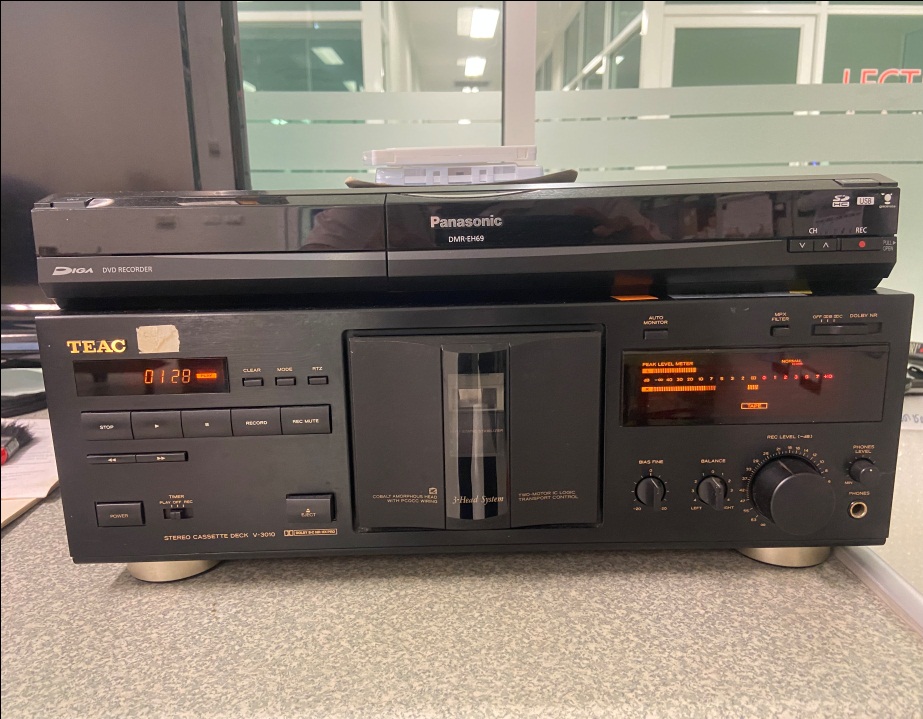 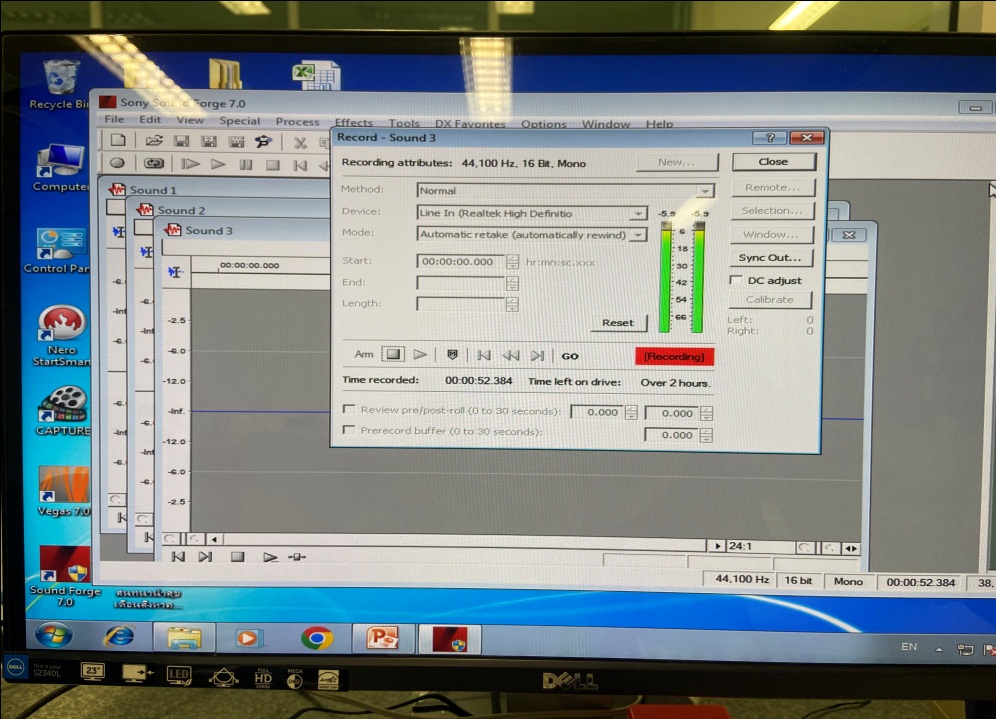 10.เมื่อเราแปลงไฟล์เสร็จแล้ว ให้กดปุ่ม Stop โปรแกรม ถึงจะหยุดการทำงานแล้ว จะปรากฏคลื่นเสียงขึ้นมา ถ้าเป็นMonoก็มีข้างเดี่ยว Stereo จะมีสองข้างLและR
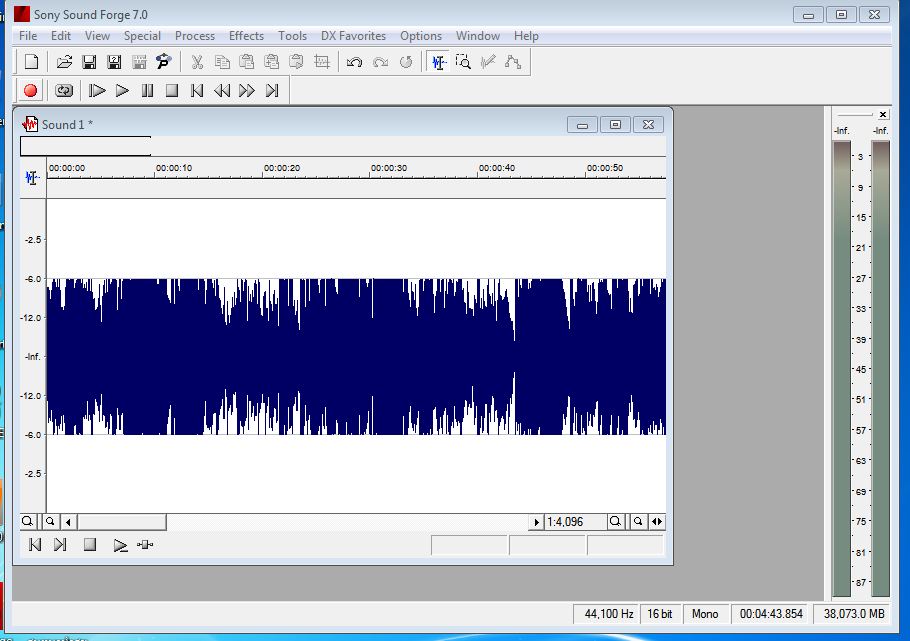 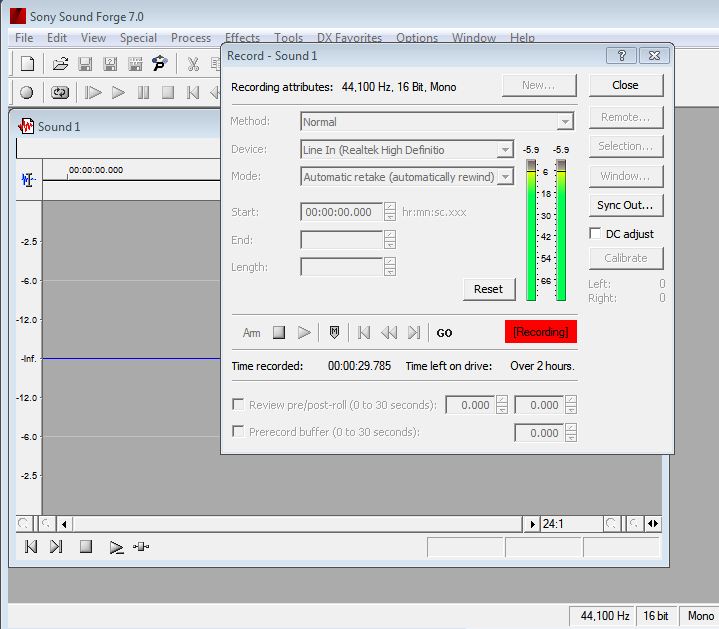 11.หลังปิดโปแกรมเรียบร้อยแล้ว SAVE ข้อมูลไฟล์ที่จัดเก็บ (ตามรูป)
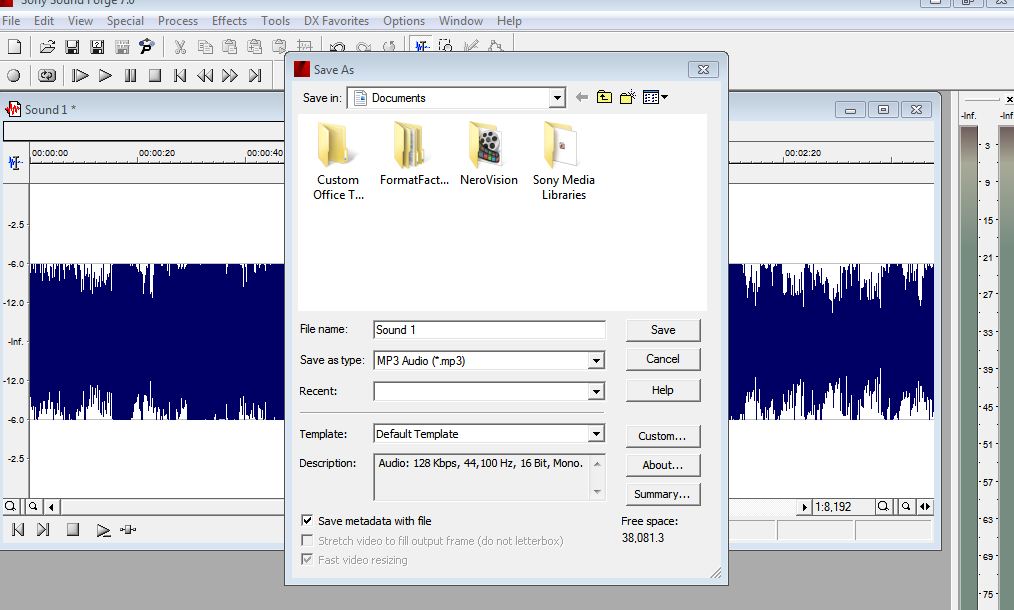 12.โปรแกรมบางตัวจำกัดการแปลงเป็น .MP3ให้จัดเก็บ          เป็น.WAVก่อนแล้วใช้โปรแกรมอื่นแปลงเป็นmp3(ตามรูป)
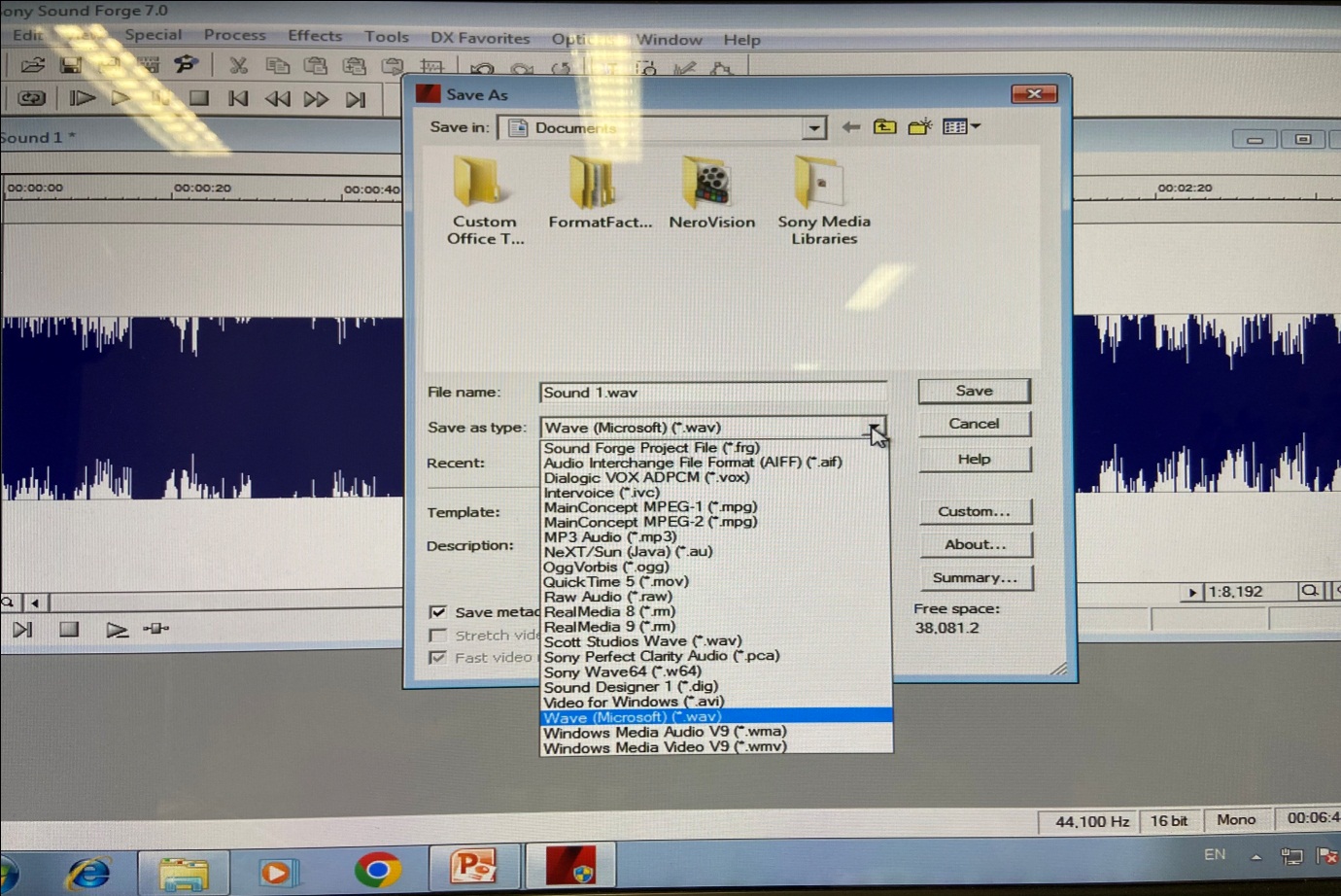 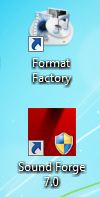 ปัญหา /ข้อแนะนำและการแก้ไข1.ม้วนเทปใส่เครื่องเล่นแล้วไม่หมุน เคาะที่ตลับเอาฝุ่นออกก่อนและควรใช้ด้ามปากกาหมุนเทปเดินหน้า ถอยหลัง ก่อนนำเข้าไปเปิดในเครื่องเล่น เพื่อเตรียมพร้อมเนื้อเทป ป้องกันเครื่องเล่น กระชากเนื้อเทปเสียหาย2.ถ้าม้วนเทปขาดให้แกะตลับออกมาตัดต่อเนื้อเทปใหม่3.หัวอ่านเครื่องเล่นเทปเสียงไม่ชัดให้ใช้ตลับล้างหัวอ่านจนกว่าเสียงจะดี4.โปรแกรมแปลงไฟล์เปิดไม่ได้ให้ถอดโปรแกรมออกแล้วลงใหม่5.โปรแกรมไม่เสถียร ทำงานไม่สมบูรณ์ ให้ไปจัดการระบบปฏิบัติการลงวินโดว์ใหม่หรือลงทับลงไป6.ถ้าโปรแกรมไม่สามารถเซฟไฟล์ได้หลังจากแปลงไปแล้ว ให้บันทึกไฟล์เป็น.Midi ก่อนแล้วค่อยไปแปลงเป็นไฟล์.WAVหรือMP3